EECE.3170Microprocessor Systems Design I
Instructors:  Dr. Michael Geiger & Dr. Lin Li
Fall 2019

Lecture 1:  
Course overview
General microprocessor introduction
Lecture outline
Course overview
Instructor information
Course materials
Course policies
Resources
Tentative course outline
General microprocessor introduction
History
Role of the instruction set architecture
9/4/2019
2
Microprocessors I:  Lecture 1
Course meeting times
Lectures: 
Section 201: MWF 8-8:50 AM, Ball 206
Section 202: MWF 11-11:50 AM, Ball 314
Lab: Not required; may get access to Micros lab as needed
9/4/2019
3
Microprocessors I:  Lecture 1
Course instructors
Dr. Lin Li (Section 201)
E-mail: Lin_Li@uml.edu
Office: 310 Ball Hall
Office hours: Th/F 1-3 PM
Dr. Michael Geiger (Section 202)
E-mail:  Michael_Geiger@uml.edu
Phone: 978-934-3618 (x43618 on campus)
Office:  301A Ball Hall 
Office hours: M/W 2-3 PM, Tu 12:30-2 PM, or by appt.
Additional instructional support
Tutoring through CLASS center
TA TBD
9/4/2019
4
Microprocessors I:  Lecture 1
Course materials
Textbook: None
Will post relevant online resources on schedule page
Course websites: 
http://mjgeiger.github.io/eece3170/f19/index.htm
http://mjgeiger.github.io/eece3170/f19/schedule.htm
Will contain lecture slides, handouts, assignments
Discussion group through Blackboard 
Do not post code/solutions to disc. group
All course announcements will be posted on Blackboard as well
BB site still “under construction” … will update ASAP
9/4/2019
5
Microprocessors I:  Lecture 1
Additional course policies
Prerequisites
EECE.2160 (ECE Application Programming)
EECE.2650 (Logic Design)
Must have C- or better in both
Assignments
Homework, labs, and some “hybrid” assignments (problems + programming exercise(s))
Late assignments: 10% penalty per day
All HW individual unless otherwise specified
Some assignments require instructor “check-off”
9/4/2019
6
Microprocessors I:  Lecture 1
Academic honesty
All assignments are to be done individually unless explicitly specified otherwise by the instructor
Any copied solutions, whether from another student or an outside source, are subject to penalty
You may discuss general topics or help one another with specific errors, but not share assignment solutions
Must acknowledge assistance from classmate in submission
9/4/2019
7
Microprocessors I:  Lecture 1
Course “rules”
A couple of unofficial rules:
Please call me “Dr. Geiger”
“Professor Geiger” is okay (although I’m technically not a professor, I’m a lecturer)
“Michael,” “Mike,” or “Geiger” is not okay

Please don’t talk when I’m talking
Doing so distracts your classmates and me
If you have a question, please raise your hand and ask—I want questions during lecture!
9/4/2019
8
Microprocessors I:  Lecture 1
Course policies (cont.)
Grading breakdown
Assignments: 55%
Exam 1: 15%
Exam 2: 15%
Exam 3: 15%
Exam dates
Exam 1: Monday, September 30 in class
Exam 2: Friday, November 1 in class
Exam 3: TBD (common exam; during finals)
9/4/2019
9
Microprocessors I:  Lecture 1
What you should learn in this class
Two major aspects:
How to program
Focus on assembly language
Will look at HLL  assembly translation, integration
Use of HLL with microcontrollers
How a microprocessor works with other components
Focus on interfacing circuits and control schemes
Will work with two processor families:
Intel x86 architecture  assembly language simulation
PIC microcontroller  actual microcontroller programming, interfacing
9/4/2019
10
Microprocessors I:  Lecture 1
· To understand the interconnection of the CPU, memory, and I/O
Tentative course outline
General microprocessor introduction
Assembly language programming
Start with x86; introduce PIC microcontroller about halfway
Areas will include
Addressing modes
Instruction types
Programming modes
HLL and assembly—translation; combination
External interfacing
Processor signals used in interfacing
Interface circuitry
External memory
Interrupts
Microcontroller-based systems
Microcontrollers vs. microprocessors
Design of microcontroller-based circuits
High-level programming of microcontrollers
9/4/2019
11
Microprocessors I:  Lecture 1
What is a computer?
From The American Heritage Dictionary: 
“A device that computes, especially a programmable electronic machine that performs high-speed mathematical or logical operations or that assembles, stores, correlates, or otherwise processes information.”
Anything from a simple abacus to the microprocessor-based computers of today
9/4/2019
12
Microprocessors I:  Lecture 1
Computing history
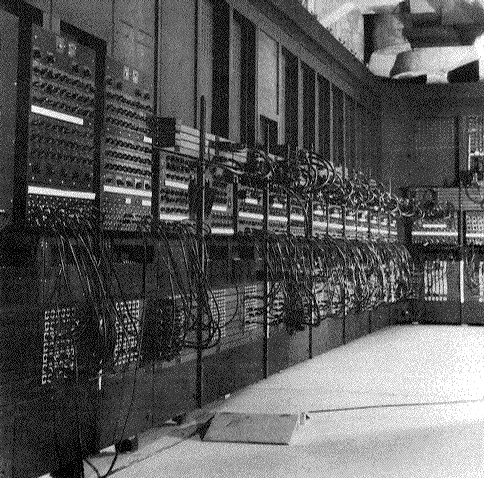 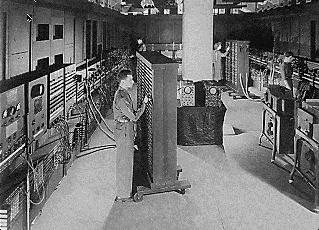 Thirty tons
 Forced air cooling
 200KW
 19,000 vacuum tubes
 Punch card
 Manual wiring
 Numerical computation
The first electronic digital computer – ENIAC, built in UPenn in 1946
Source: http://ei.cs.vt.edu/~history/ENIAC.Richey.HTML
9/4/2019
13
Microprocessors I:  Lecture 1
Today’s computer: one example
iPhone Xs Technical Specifications 
(the Xs Max wouldn’t fit on the slide)

Screen size	5.8 inches
Screen resolution	2436 by 1125 at 458 ppi
Input method	Multi-touch
Operating system	iOS 12.4.1
Storage		64 / 256 / 512 GB
Cellular network	UMTS/GSM/CDMA
Wireless data	Wi-Fi (ac) + 
		LTE + Bluetooth 5.0 + NFC
Camera		12.0 megapixels
Battery		Up to 12 hrs Internet, 
		20 hrs talk,
		14 hrs video, 60 hrs audio, 
		45 minutes gaming
Dimensions	5.65 x 2.79 x 0.3 inches
Weight		6.24 ounces
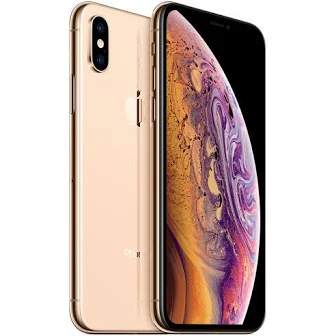 Source: http://apple.com
9/4/2019
14
Microprocessors I:  Lecture 1
Processor market (as of 2007)
“Computer” used to just refer to PCs
Processors—and, therefore, computers—are now everywhere
Yes, I know the figure’s woefully outdated, but I haven’t found a good replacement and the trend still holds
9/4/2019
15
Microprocessors I:  Lecture 1
Computer components
What are the key components of a computer?
Microprocessor (MPU/CPU) performs computation
Input to read data from external devices
Examples: Keyboard, mouse, ports (Ethernet, USB, etc.)
Output to transmit data to external devices
Examples: screen, speaker, VGA interface, ports (Ethernet, USB, etc.)
Storage to hold program code and data
RAM, hard disk, possibly other media (CD/DVD, external drive)
Power supply
Will see that microprocessor contains smaller-scale versions of these components
Computation engine
I/O interface
Internal storage
9/4/2019
16
Microprocessors I:  Lecture 1
Final notes
Next time:
Data types
Data storage
Addressing modes
Reminders/notes:
HW 1 to be posted next week; due TBD
9/4/2019
17
Microprocessors I:  Lecture 1